Claims Management 101What Battles to FightJEOPARDY!
Presented by:
Bill Ahrens, CCMSI
Patty Reinecke, Midwest Employers Casualty
Monday, October 16, 2023
JEOPARDY!
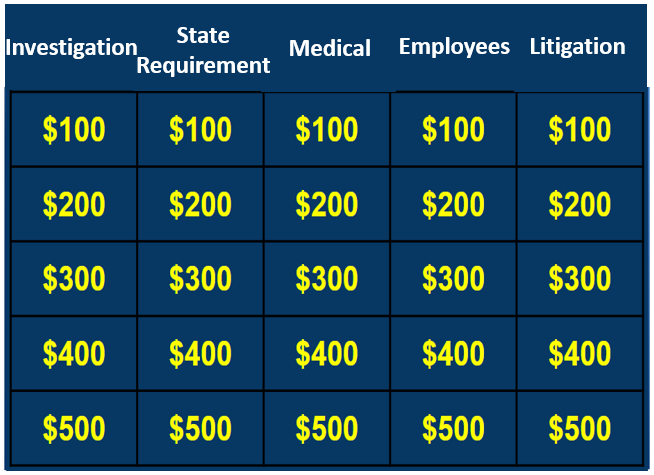 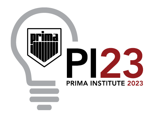 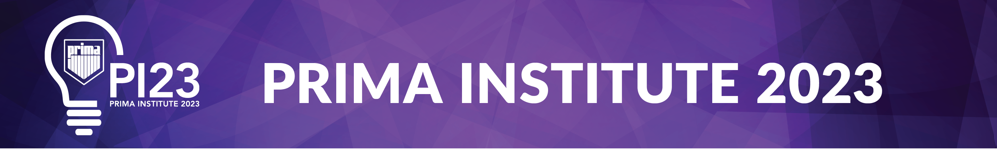 Investigation for $100.00
This is the type of information that does not involve opinions or assumptions. Concrete data used for a basis for further interpretation – Just the __________ ma’am.
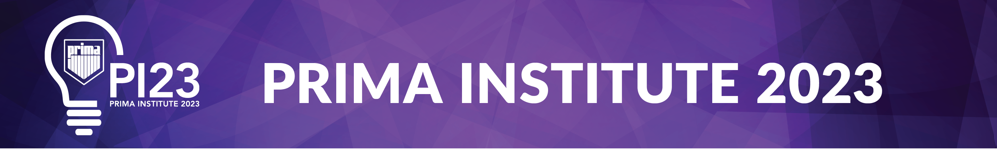 Investigation for $200.00
The process of reaching out and contacting the injured employee, supervisor, and physician
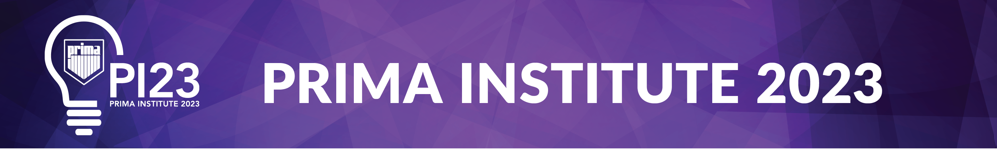 Investigation for $300.00
Who is a person with direct knowledge of a particular incident or even that could possibly provide valuable information relevant to an investigation?
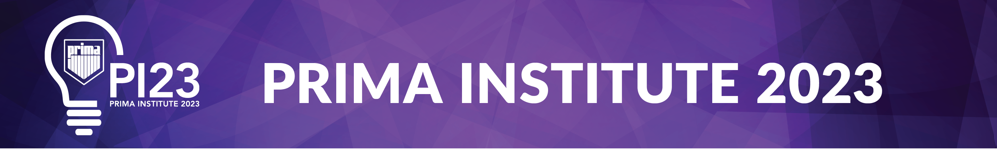 Investigation for $400.00
Based on observed facts. Not influenced by emotions, opinions, assumptions or prejudices. Opposite of subjective.
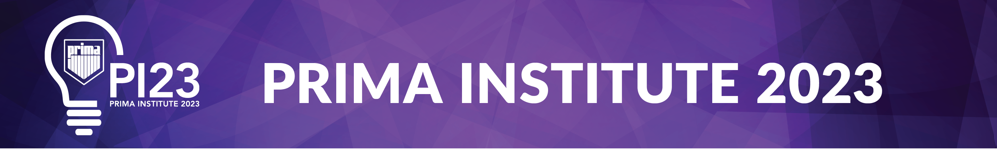 Investigation for $500.00
Right to legally pursue a third party claim that caused a loss or is liable, in order to recover  “damages” and reimburse any payments made.
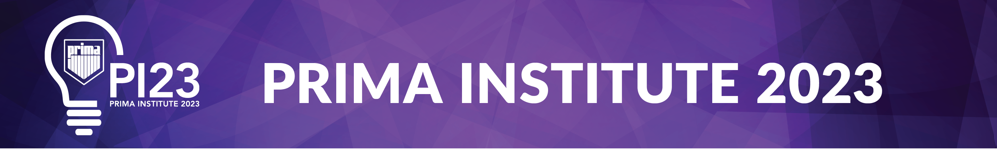 State Requirements for $100.00
This state requirement ensures financial protection for injuries and/or illnesses related to employment to ensure injured employees receive appropriate benefits.
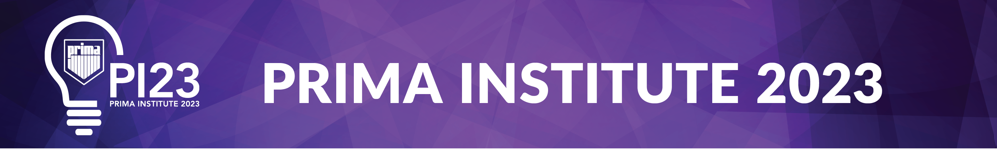 State Requirements for $200.00
The eligibility or acceptance as work related of claim after a reported injury at work under the state law for  workers’ compensation claim. Factors can be state specific.
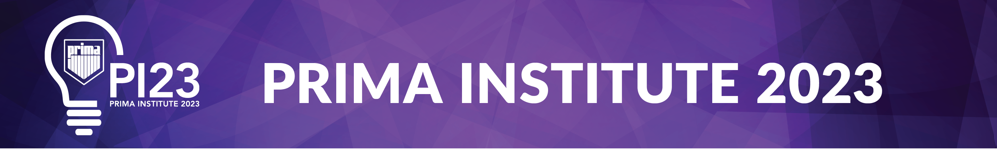 State Requirements for $300.00
Calculation used to determine the wage replacement paid during the time of disability in relation to a work injury or illness.
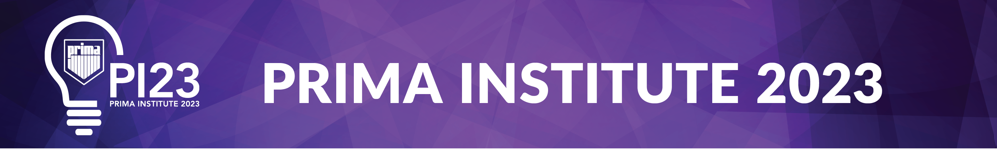 State Requirements for $400.00
This term refers to the resolution or conclusion of a worker’s compensation claim, usually involving an agreement between parties. The closure of outstanding issues in a workers’ compensation claim.
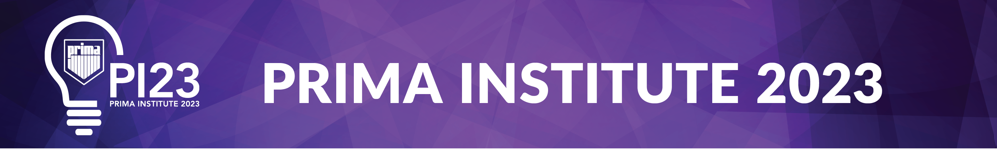 State Requirements for $500.00
This type of workers’ compensation benefit is provided when an injured worker sustains a permanent disability but can still work is some capacity. Can also be a physician determination that measures physical impairment that will not resolve and occurred as a result of the injury.
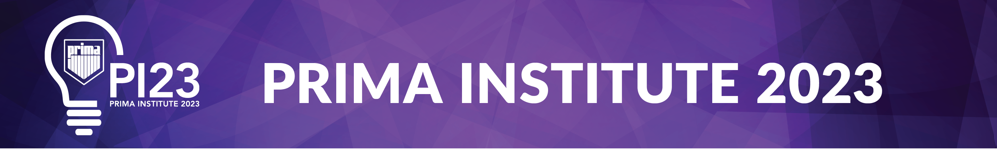 Medical for $100.00
The cause or the events leading up to a reported injury while in course and scope of employment?
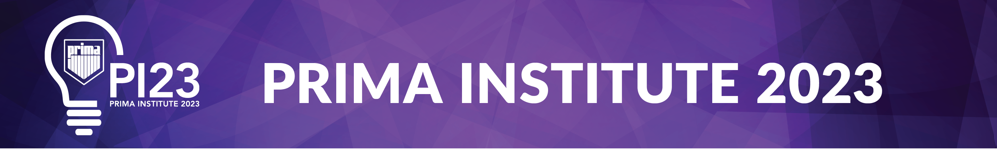 Medical for $200.00
Examples of this include physician visits, medications, diagnostic testing, or physical therapy specific to the injury or illness sustained in course and scope of employment.
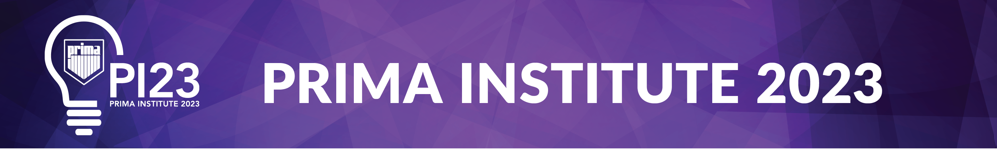 Medical for $300.00
This physician specializes in workplace injuries and/or illnesses.
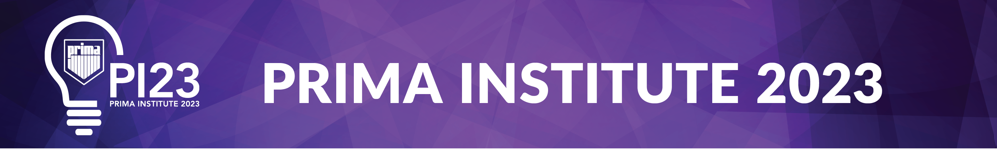 Medical for $400.00
Type of medical professional serves as a liaison between the injured employee, physician, and employer. May be assigned to help manage the claim by coordinating medical treatment to aid in effective recovery/rehabilitation and keep the employer and claims adjuster up to date with the latest status.
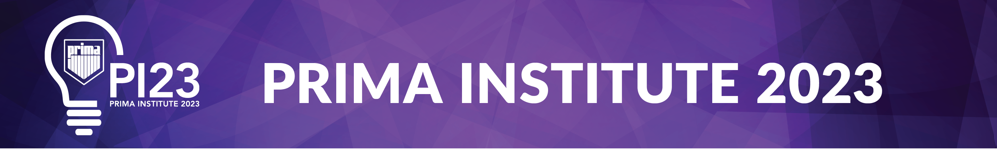 Medical for $500.00
This is evidenced based information that provides standardized criteria for specific injuries or conditions and return to work guidance and or guidelines for people injured at work.
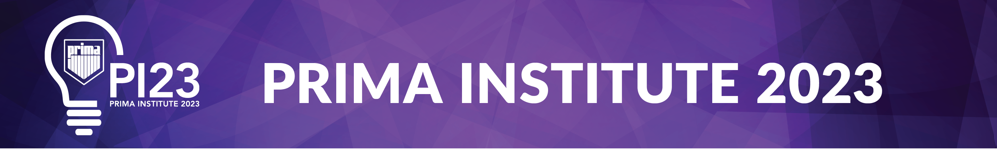 Employees for $100.00
What is a group comprised of employees and management working together to prevent workplace safety concerns by evaluating high risk areas and making recommendations for improvement?
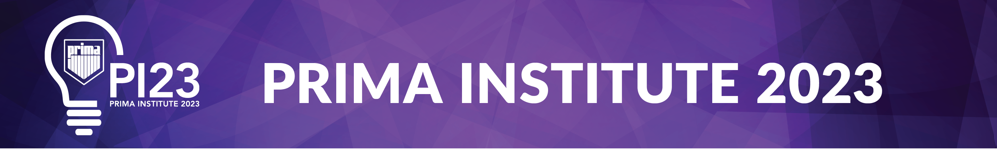 Employees for $200.00
This term describes the process of an injured employee returning to their job while or after receiving medical treatment. A functional state every physician should address when treating an individual with a WC injury
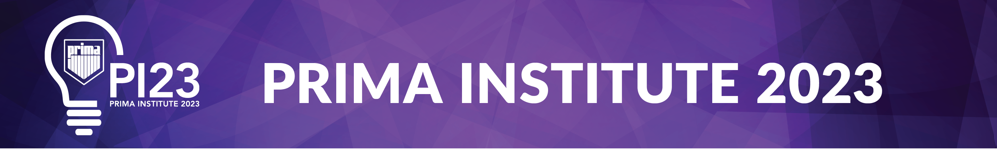 Employees for $300.00
This term refers to the process of an employee suffering a new injury while they are still recovering from a previous work-related injury which may affect the recovery process and/or before the resolution of a workers’ compensation claim.
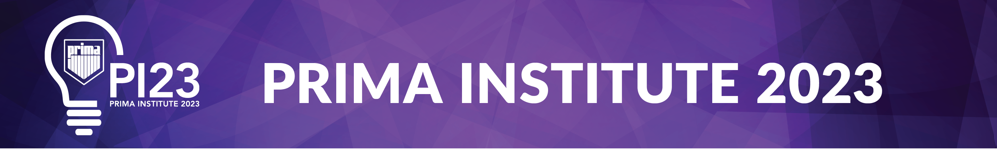 Employees for $400.00
This legal principal states that the condition of the employee at the time of hire should not affect their eligibility for worker’s compensation benefits. This includes pre-existing conditions.
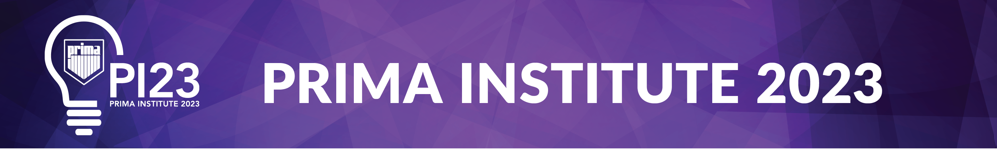 Employees for $500.00
This can be defined as multiple injuries with the same employee over time while performing the same job duties and/or includes prior history of multiple claims by an employee.
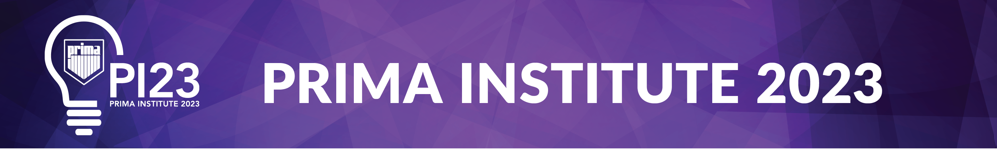 Litigation for $100.00
This is the term for improper use of the workers’ compensation system that may include actions that are inconsistent, influences of possible secondary gain, and/or malingering.
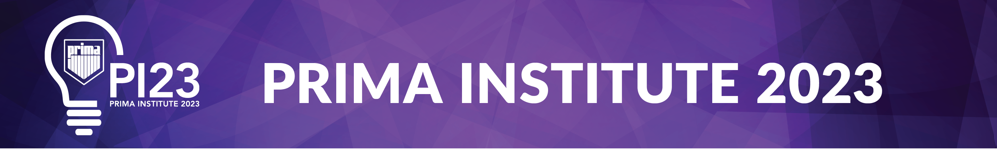 Litigation for $200.00
What is the deliberate act of deceiving or misrepresenting information to gain an advantage or payment in a workers’ compensation claims.
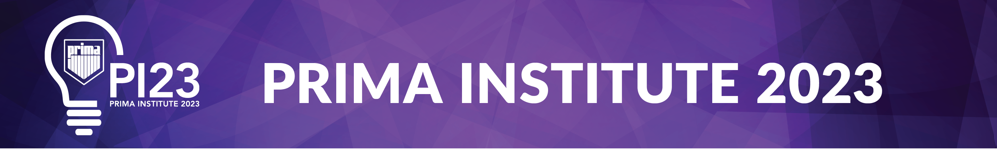 Litigation for $300.00
This is the disallowance of workers’ compensation claim.
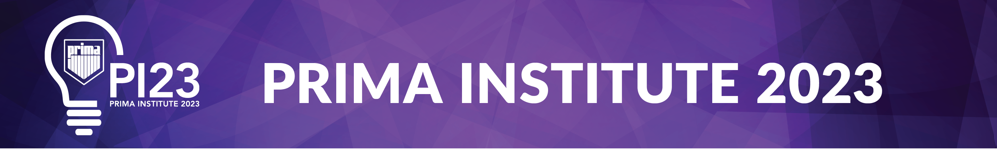 Litigation for $400.00
This term can used for employees who file workers’ compensation claim after workers’ compensation claim; often for minor or exaggerated injuries.
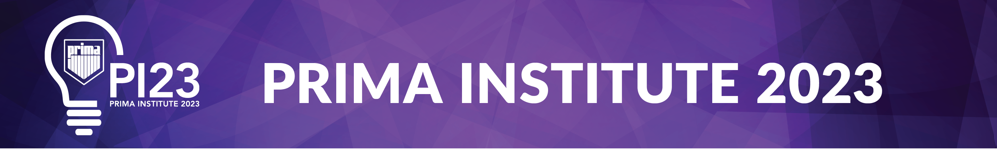 Litigation for $500.00
This term refers to the act of reporting a work-related injury or incident after the required deadline has passed. This delay could potentially complicate the investigation process.
Final JEOPARDY
Hint:
Think like a defense attorney.
Ask any defense attorney and they will tell you a good claim is ________ claim.
QUESTIONS